Первые шаги                      в экологию
Автор : воспитатель МДОУ д/с «Солнышко» п. Спирово                                         Трифонова Алина Александровна
2017
«Мир, окружающий ребенка –это, прежде всего мир природы с безграничным богатством явлений, с неисчерпаемой красотой.                                                                      Здесь, в природе, вечный источник детского разума»                                         В.     Сухомлинский
Группа раннего возраста «Капитошки»
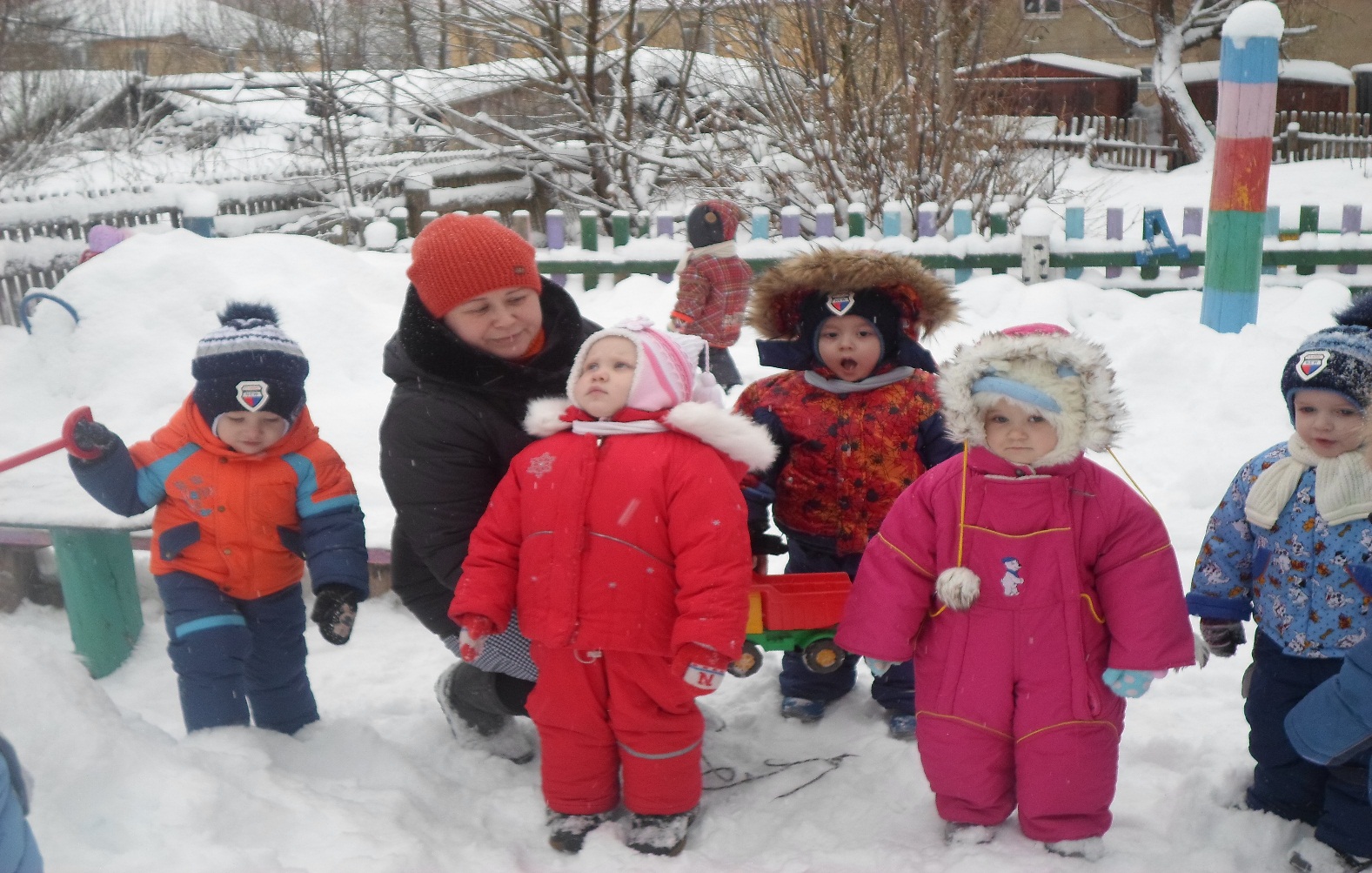 Способы взаимодействия взрослого с детьми раннего возраста:   мягкое, доброжелательное общение, понимание состояния детей, их переживаний, вызванных, прежде всего отрывом от семьи;   медленная выразительная речь, многократные повторения одного и того же;• подкрепление слова образом предмета, действием, его изображающим;• частое переключение внимания детей с одного предмета на другой, с одного вида деятельности на другой• использование приемов, вызывающих положительные эмоции малышей;• осознанное создание воспитателем в своем поведении (действиях и словах) образца для подражания;• частые похвалы в адрес малышей (доброжелательная словесная оценка и поглаживание по голове).
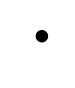 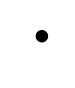 Чудо-вода
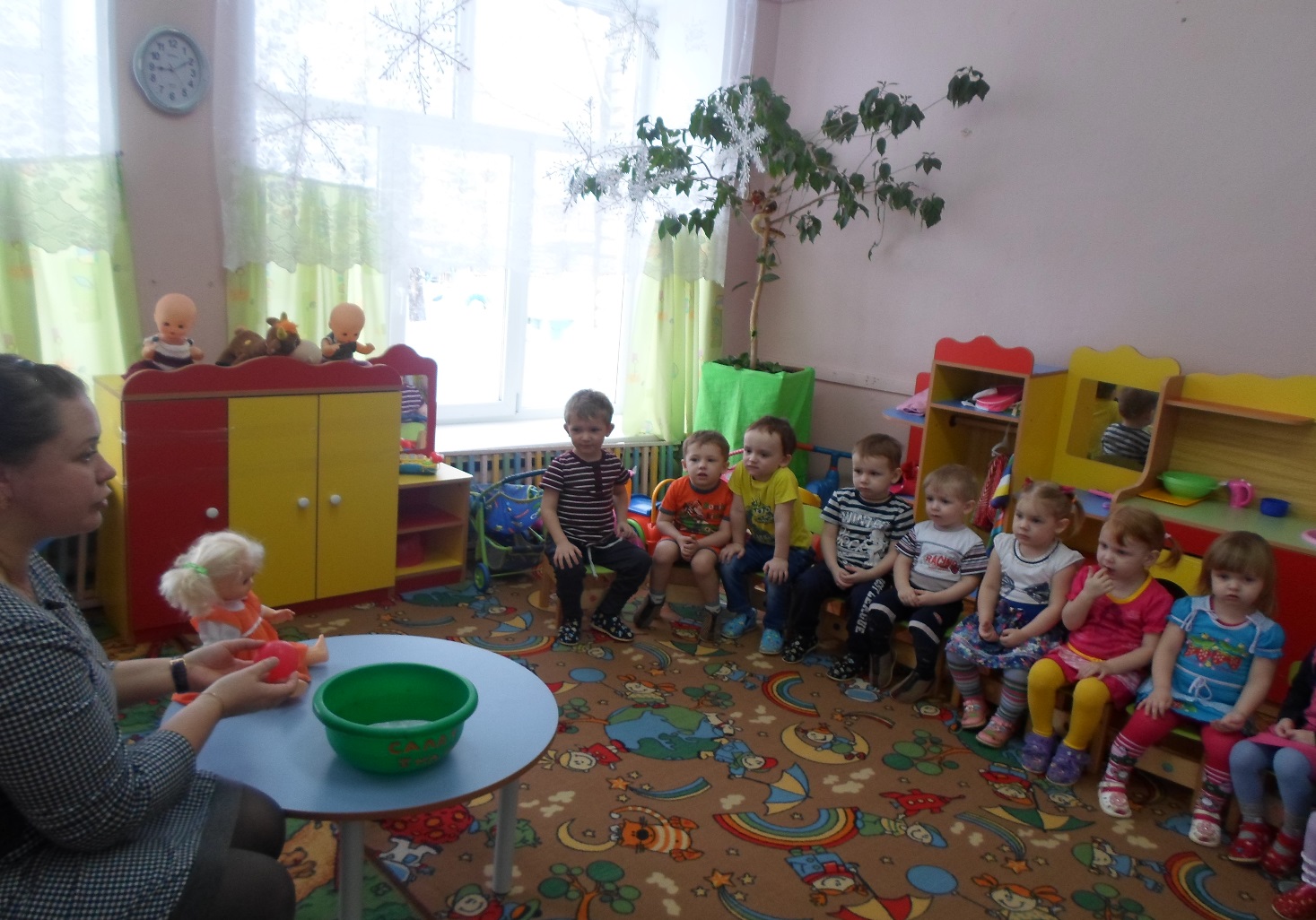 Воспитательно - образовательная работа осуществляется в процессе разнообразных видов деятельности
Зайчатки-ребятки
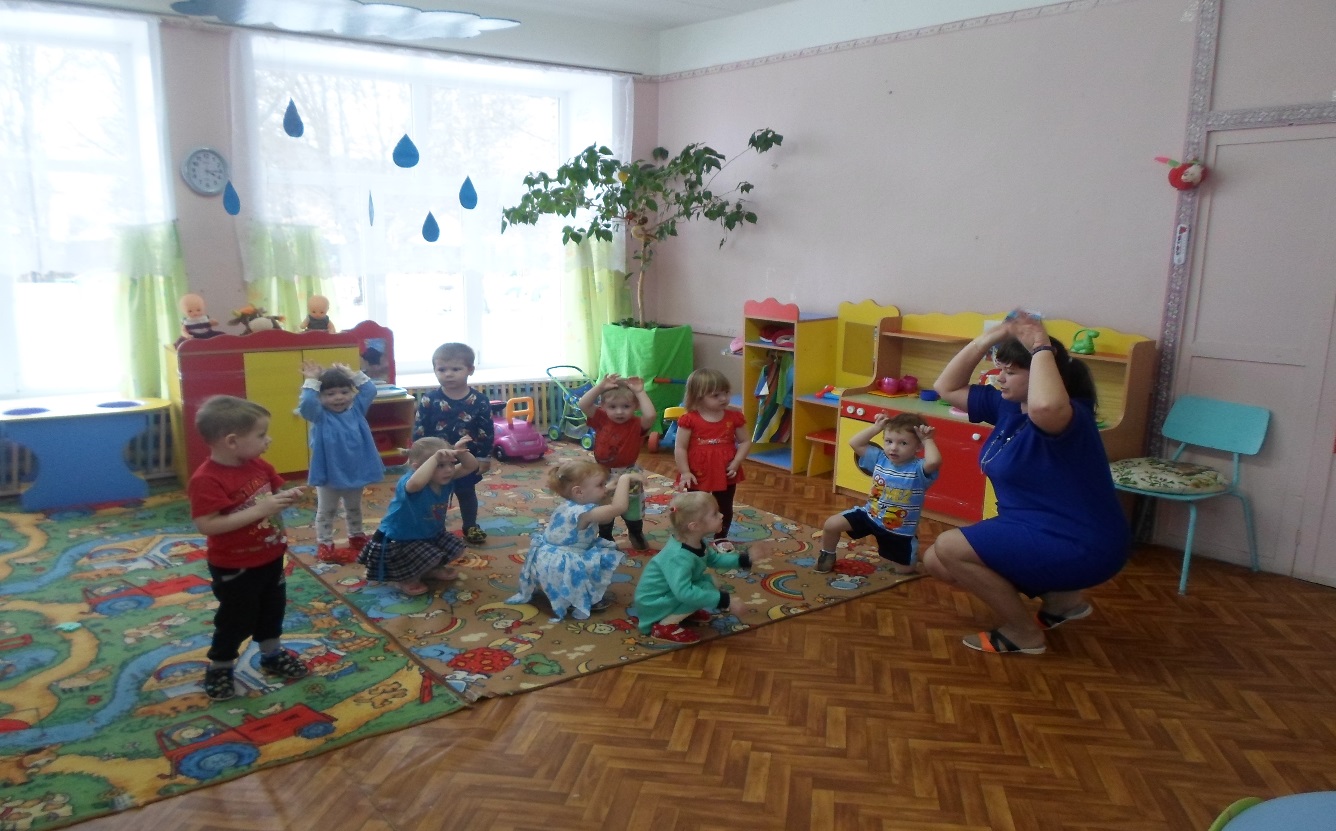 Изучаем окружающие предметы
Проектный метод помогает реализовать принцип интеграции образовательных областей. В проекте можно объединить содержание образования из различных областей знаний, кроме того, открываются большие возможности в организации совместной познавательно-поисковой деятельности детей, педагогов и родителей. Такой подход способствует сотрудничеству, эмоциональному, психологическому сближению родителей и детей.
Проект « Пальчиковые игры»
Проект «В гостях у сказки»
Проект «Цветная неделька»
Проект «Овощи и фрукты»
Проект «Осень золотая»
Изучаем свойства предметов.
Тематические прогулки.
Знакомство с домашними животными
Ознакомление с объектами природы, их частями, основными свойствами, наглядными способами функционирования в совершенно определенных условиях — это и есть формирование первоначальных экологических представлений, которые являются основой правильного отношения к живым существам, правильного взаимодействия с ними. Такая деятельность должна быть окрашена положительными эмоциями малышей, активным восприятием всего того, что говорит и делает воспитатель.
Младшая группа «Гномики»
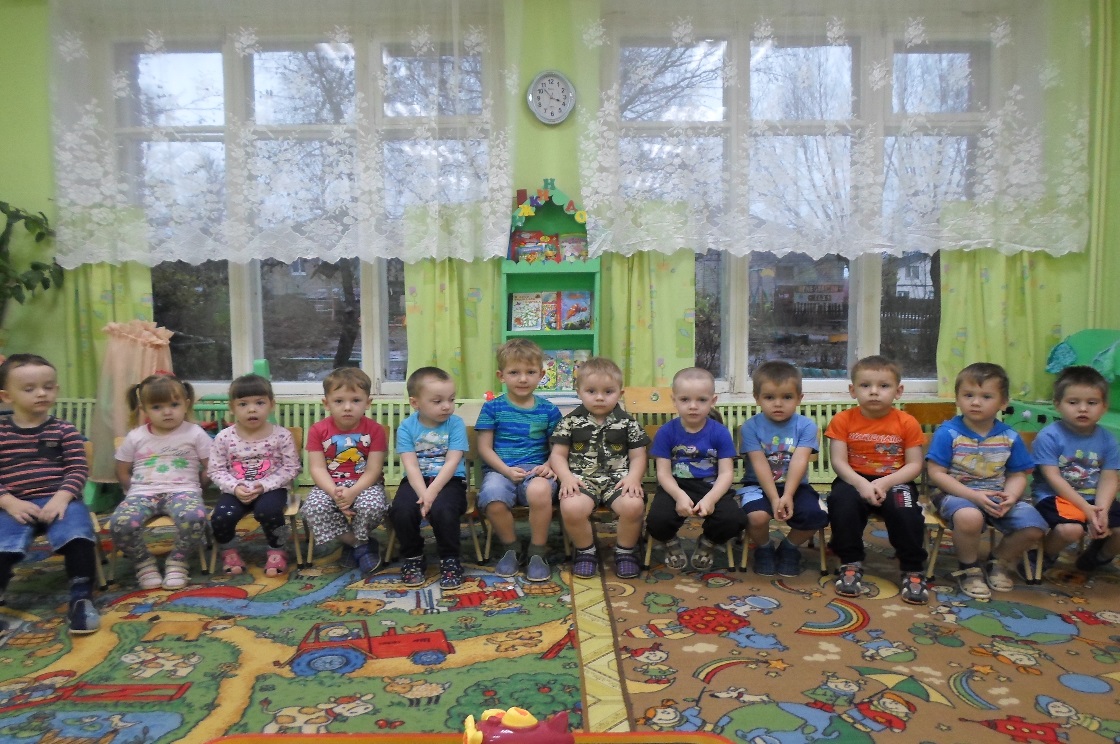 Наблюдение в природе.
Знакомство с комнатными растениями
Ведущими видами деятельности в экологическом воспитании младших дошкольников являются неоднократно повторяющееся сенсорное обследование предметов, объектов природы и практическое манипулирование с ними.
Вот такая морковка!
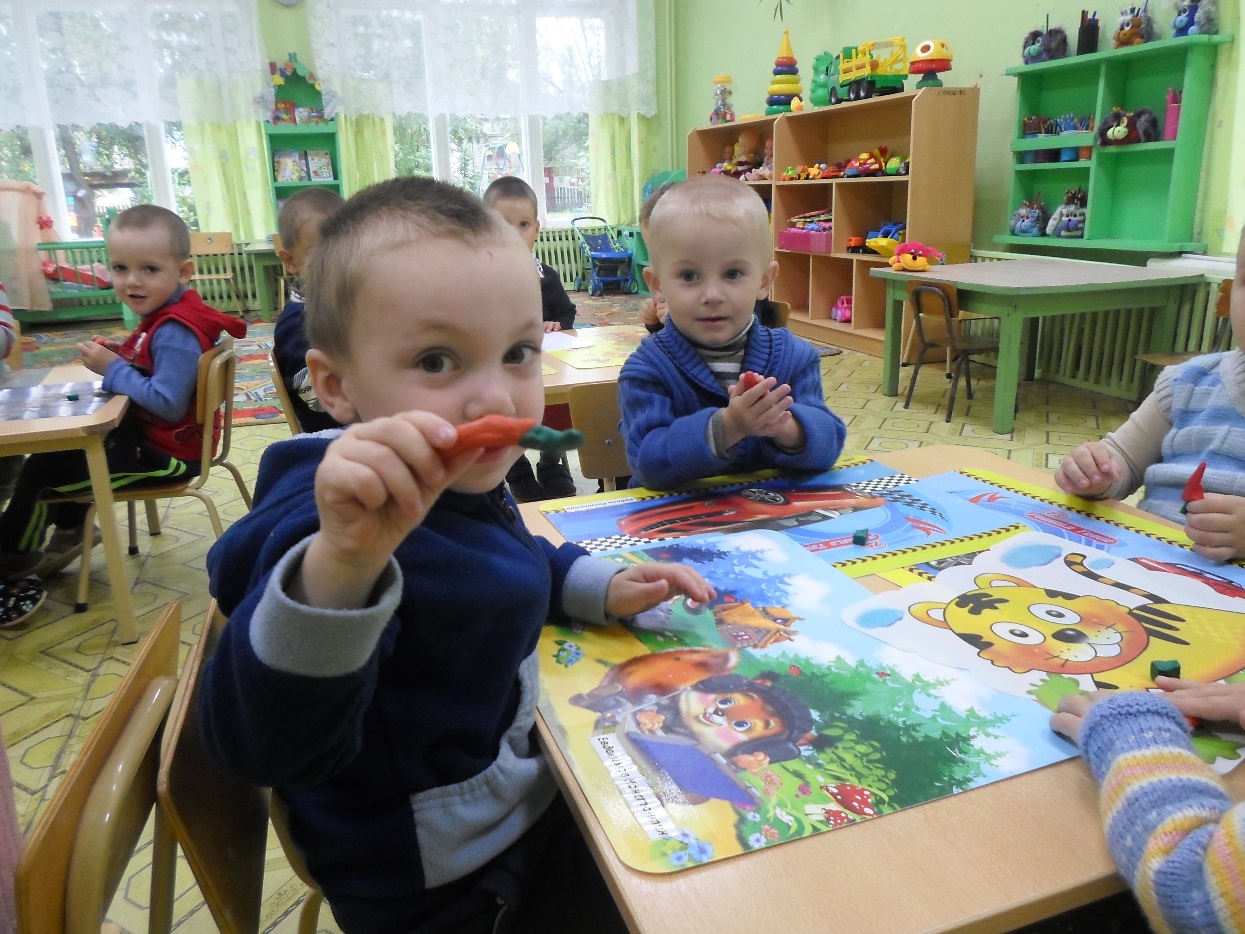 С самого начала года и в группе раннего возраста, и в младшей группе мы многократно рассказываем и разыгрываем с куклами сказки, начиная с «Репки». Дед, который вырастил в своем огороде хорошую репку, «приходит» на занятия с «фруктово-овощной» тематикой (в его огороде растет не только репа, а в саду растут яблоки и разные ягоды), знакомим детей с самыми разными плодами, участвует в их обследовании и к детям в целом относится доброжелательно.
Сказка в гости к нам пришла!
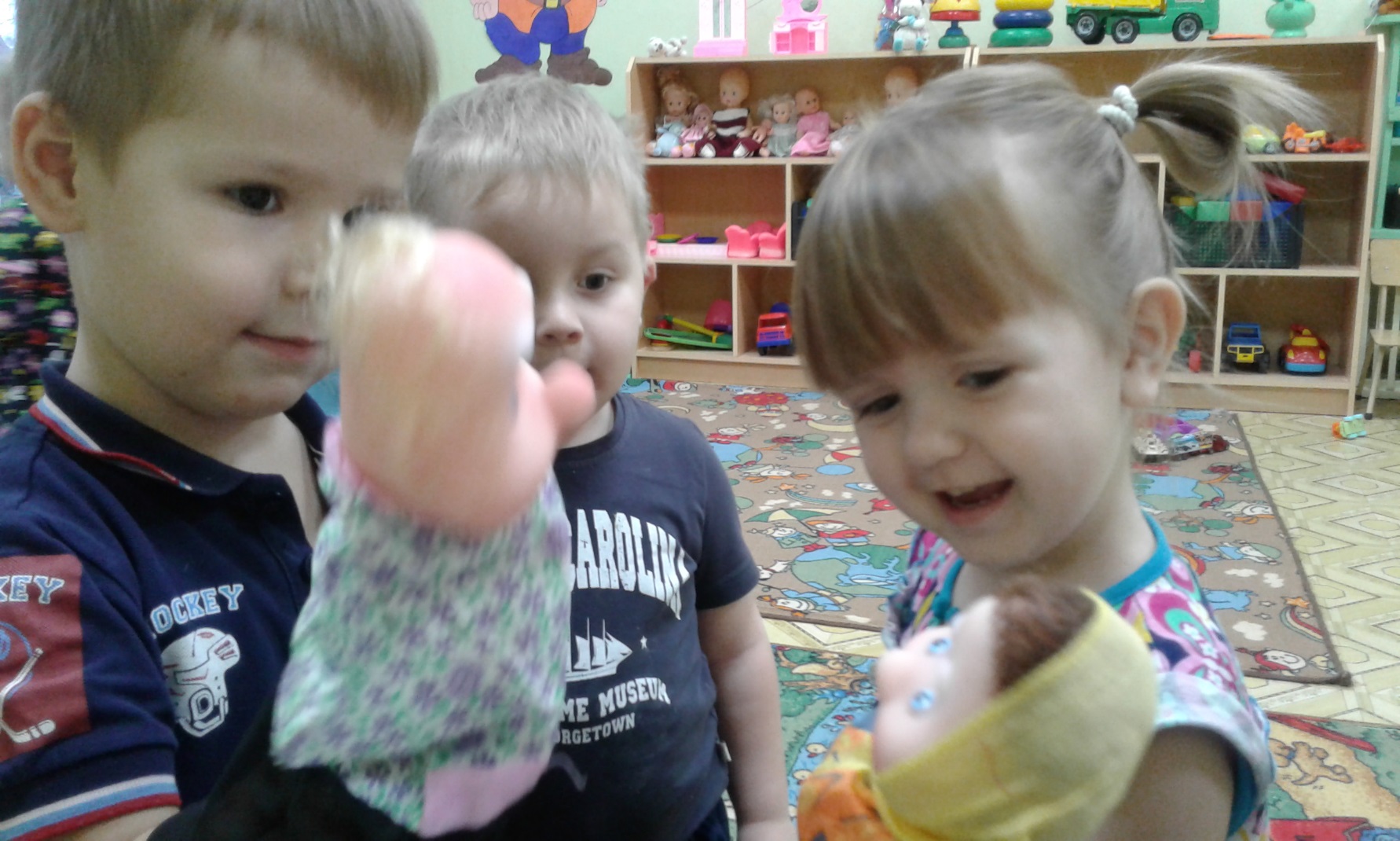 Осень у ворот!
Веселились мы на славу!
Работа с родителями                                     по   экологическому     воспитанию:- консультации;- папки – передвижки;- участие в разнообразных конкурсах, выставках;- помощь в оснащении группы наглядными пособиями:- участие в субботниках по оформлению и озеленению прогулочных участках;- памятки.
Чудо – поделки!
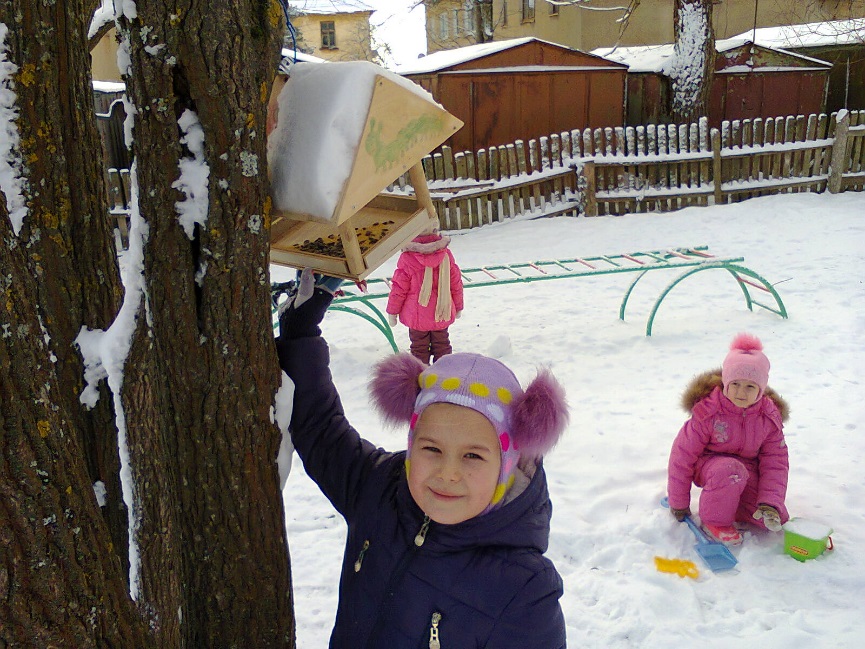 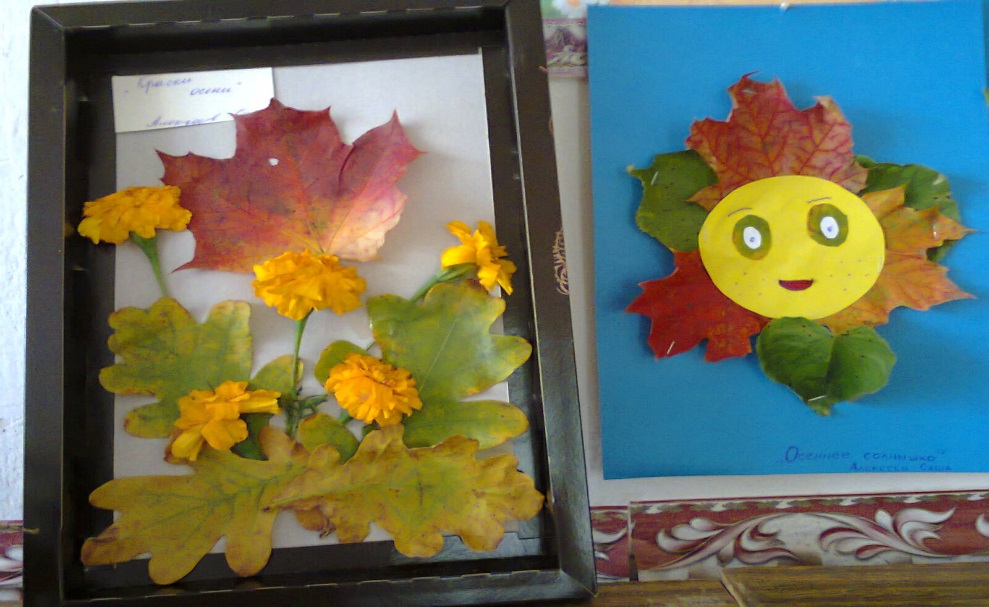 Надо всегда помнить, что процесс приобщения малышей к миру природы должен осуществляться в интересной игровой форме, общение с природой должно проходить радостно и непринужденно.
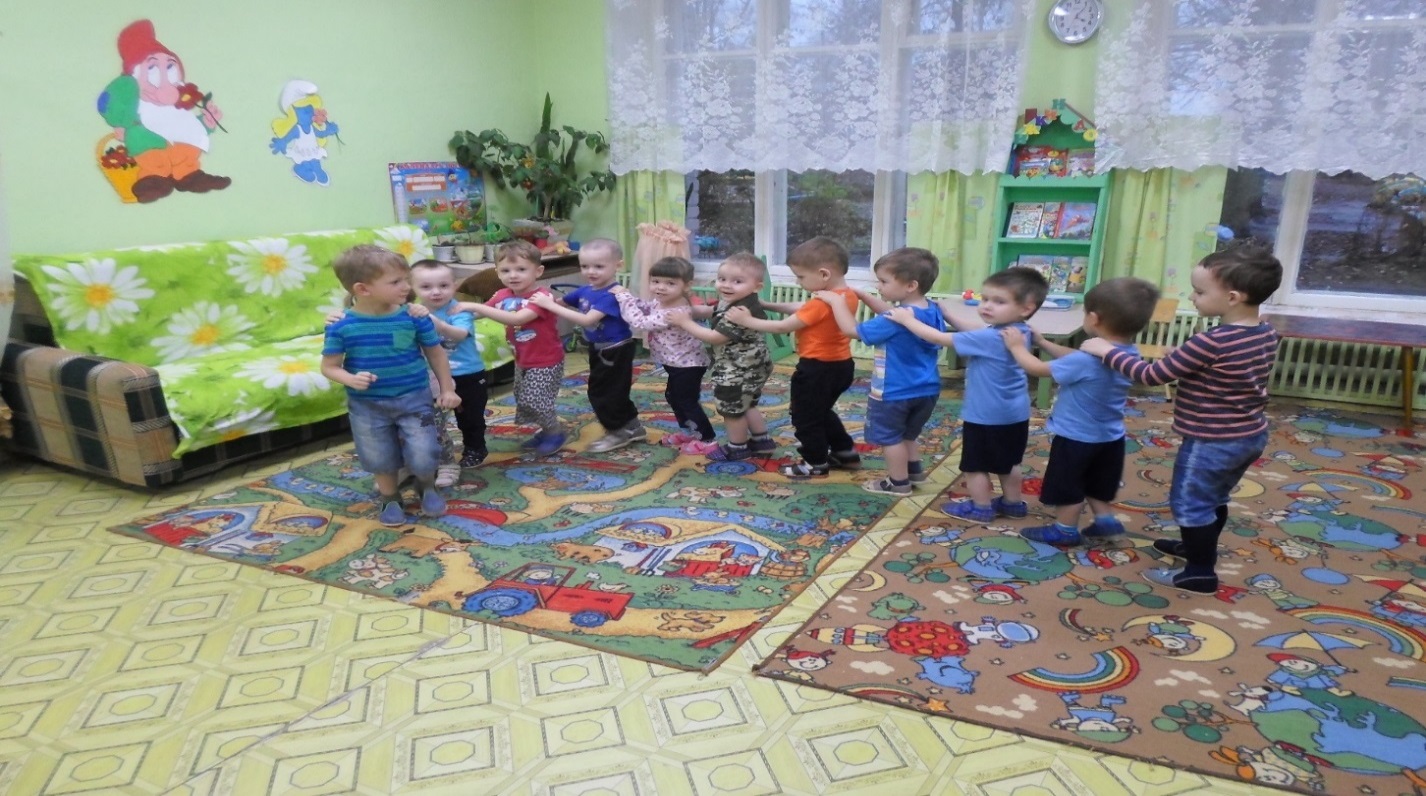